Respiratory problems in newborns
Dr Badr Hasan Sobaih
Associate professor of pediatrics & consultant Neonatologist
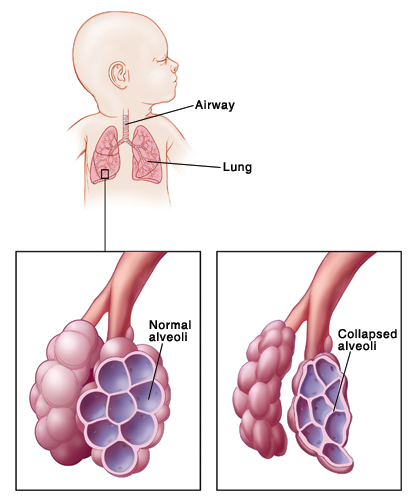